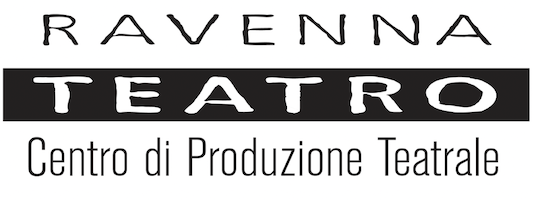 Il Whistleblowing
Il nostro sistema
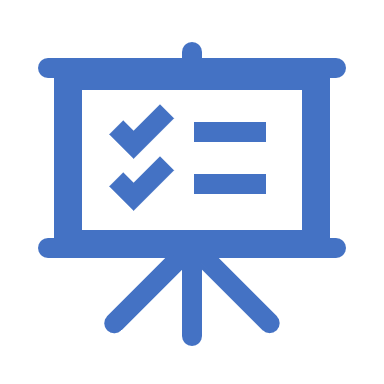 Abbiamo implementato un sistema per la ricezione e gestione delle segnalazioni pervenute da personale aziendale e/o da soggetti terzi, relative a condotte illecite rilevanti per la disciplina 231 o violazioni del modello 231 e di regole di Condotta contemplate nel Codice Etico
Elementi essenziali delle segnalazioni
Non sono consentite Segnalazioni
Come segnalare
Tutele
Il segnalante e gli altri soggetti destinatari delle misure di protezione non possono subire alcuna ritorsione in ragione della segnalazione inoltrata (ad es. il licenziamento, la sospensione o misure equivalenti; la mancata promozione o il demansionamento; il mutamento di funzioni, il cambiamento del luogo di lavoro, la riduzione dello stipendio, la modifica dell’orario di lavoro; la discriminazione o comunque il trattamento sfavorevole)
Ritorsioni